Physical Geography
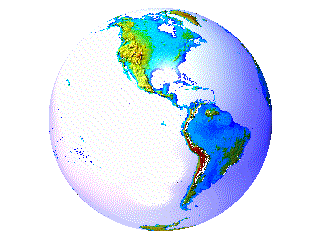 Landforms: The Dynamic Earth Part I
Endogenic (endogenous) Forces

Joe Naumann
UMSL
Geologic Time – in 24 hours
Humans have been  around for ½ of one minute on this scale.
2
Geomorphology
Study of landforms and processes that create them
Lithosphere
Rocks and soil
Surface landforms
Plains, hills, plateaus, & mountains
valleys, depressions
3
Landform Processes
Endogenic (endogenous)
Internal forces beneath or at Earth’s surface
Mountain building (diastrophism) 
Earthquakes
Volcanism 
Exogenic (exogenous) (Part II)
External forces 
Weathering – physical (mechanical) & chemical
Erosion by moving water, air, or ice
4
Endogenous (endogenic) – Exogenous (exogenic)
This PowerPoint – Part I
Forces from Inside the earth

Forces from outside the earth
Part II PowerPoint
5
Endogenic Forces
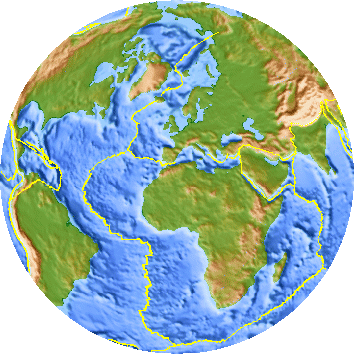 Plate Tectonics
Volcanism
Seismic action
6
7
Plate Tectonics
Fixed Earth Theory (my high school textbooks)
Continents and oceans fixed in place

Pangaea Hypothesis (generally not accepted by geologists at the time)
Supercontinent 
Alfred Wegener, 1900s

1960s = Plate Tectonics Theory (new data seemed to validate Wegener’s hypothesis)
8
Understanding Geological Activity Spanning Geologic Time
Continental Drift
Alfred Wegener, etc.
International Geophysical Year research
Pangaea began separating 200 mil. years ago
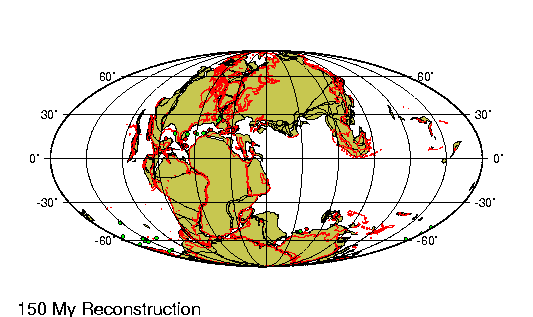 9
In case the previous animation went to fast
10
Process of Continental Drift
Appears to be generated by heat-sustained convection cells in the interior (particularly the asthenosphere which is not solid)
Movement occurs where plate boundaries abut
Divergence – spreading along mid-ocean ridges which lie above and upwelling in the cell
Convergence (subduction) – colliding plates over the downward portion of a convection cell
Ring of Fire – largely an area of subduction
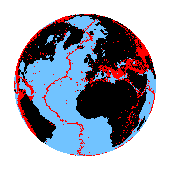 11
Earth’s Crust & Layers
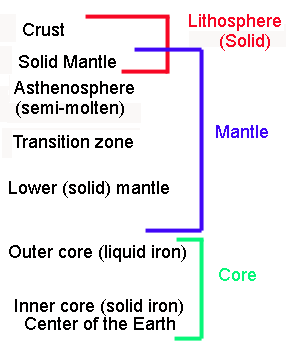 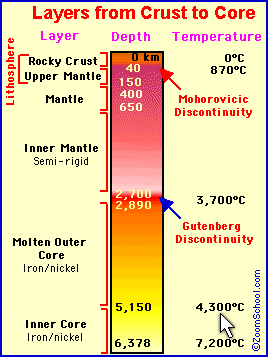 Mantle
Rock beneath crust
Tectonic plates
Earth’s rigid crust
Plate movement
Earthquakes 
Volcanoes
Mountain building
12
We know movement occurs in the mantle. There isn’t complete agreement as to how simple or how complex the movement is, but there is movement and it caused the crustal plates to move.
13
Convectional Cell Movement Within the Mantle
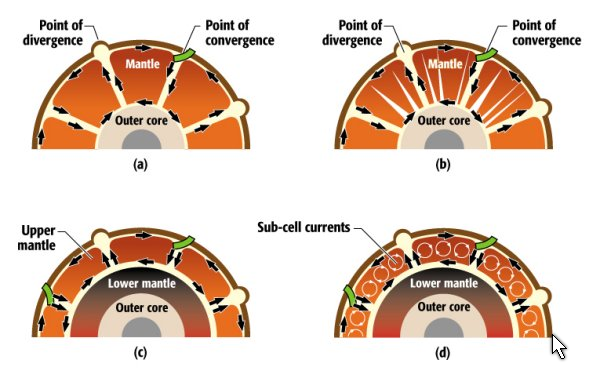 Four different models produce the same results on the surface
14
Types of Crustal Forces Along Plate Boundaries
Divergence
Convergence
Tensional – dragging action

Compressional – pushing action

Sheer – oblique action
Lateral Slipping
15
Plate Boundaries:
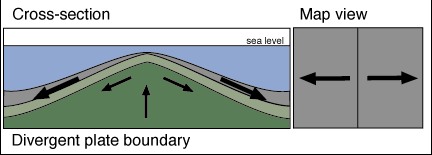 Divergent 
Plates spreading apart
Seafloor spreading
Rift Valleys in Africa

Convergent
Plates push together
Dense plates dive below
Volcanic eruptions 

Transform 
Grinding of plates past each other
San Andreas Fault, CA
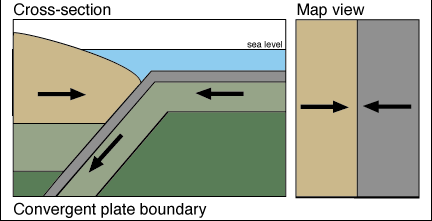 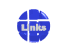 Click the Links button to see a video
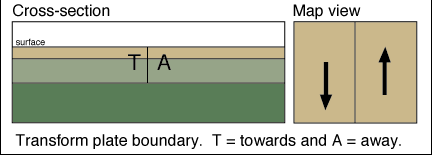 16
17
Convergent Boundary: click the diagram below to see the video (maybe)
Oceanic plate meets oceanic plate, and an island arc develops.
18
Convergent Boundary
Oceanic plate meets continental plate and a volcanic mountain chain forms on the continental plate
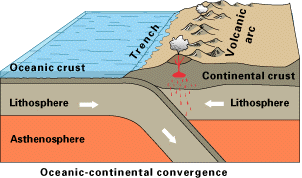 19
Convergent Boundary
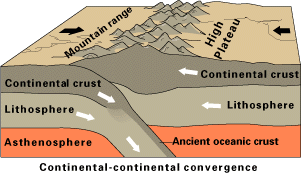 This is how the Himalayas were formed
Continental plate meets continental plate and massive uplift occurs – click picture to see a video that reviews this type of plate boundary as well as the others.
20
Deforming or reforming the surface of the earth
21
Terminology
Orogenesis
An orogen or orogenic belt develops when a continental plate crumples and is pushed upwards to form one or more mountain ranges; this involves many geological processes collectively called orogenesis. Orogeny is the primary mechanism by which mountains are built on continents.
22
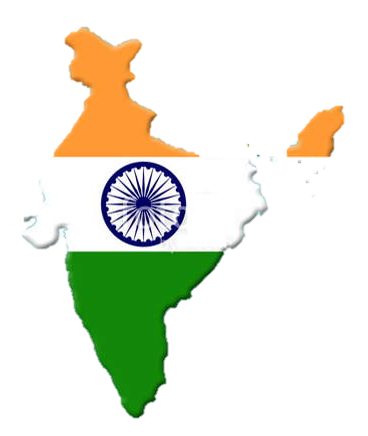 23
TYPES OF MOUNTAINS(according to their origin)
Fault-block: tension, normal faulting
Folded: compression, reverse faulting
Volcanic: Shield and Composite
Complex: mixture of most of the above
1. Fault-block mountains
large areas widely broken up by faults
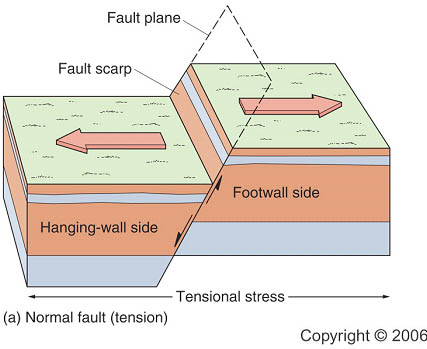 Normal fault
Force: TENSION
Footwall moves up 
 relative to hanging wall
HANGING WALL
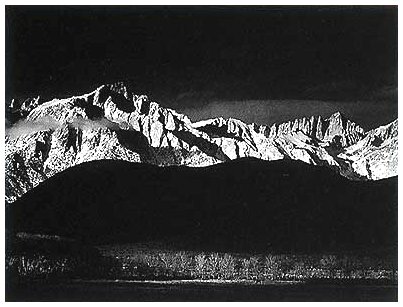 Tilted fault-block range: Sierra Nevada from east, Steep side of block fault; Ansel Adams photo
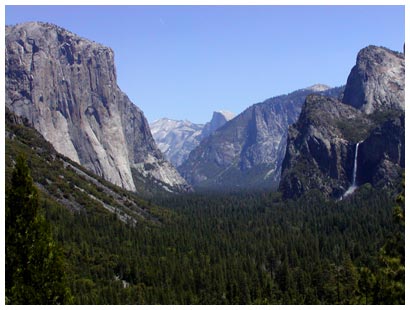 Tilted Fault-block
Sierra Nevada from west
Side, low angle

Yosemite valley = the result 
of glaciation on low-angle
relief
Batholith
Central cores consists of intrusive igneous rocks (granite).

Half Dome is a core (batholith) that was exposed by erosion
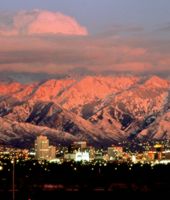 Wasatch Range

from Salt 
Lake City

Typically fault-
Block system
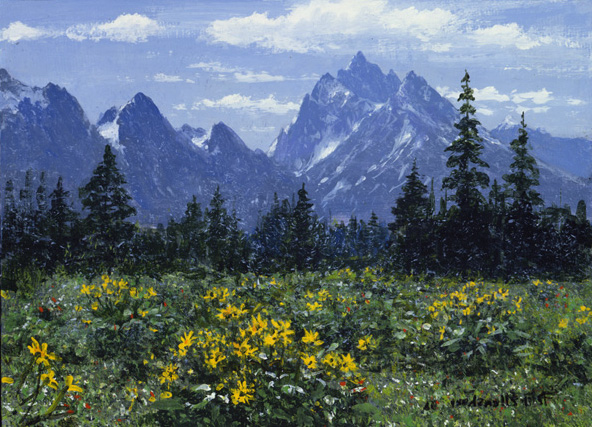 Grand Tetons: another fault-block system
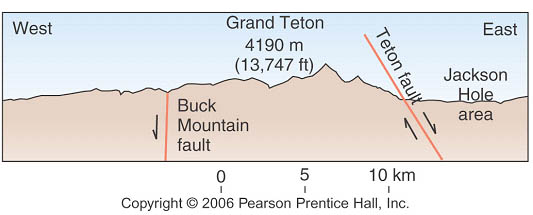 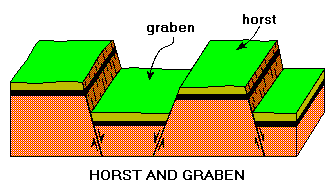 Alternating normal faults lead to a characteristic pattern called a “horst and graben” system.  An area under tension will often have multiple mountain ranges as a result.
Horst and Graben Landscapes
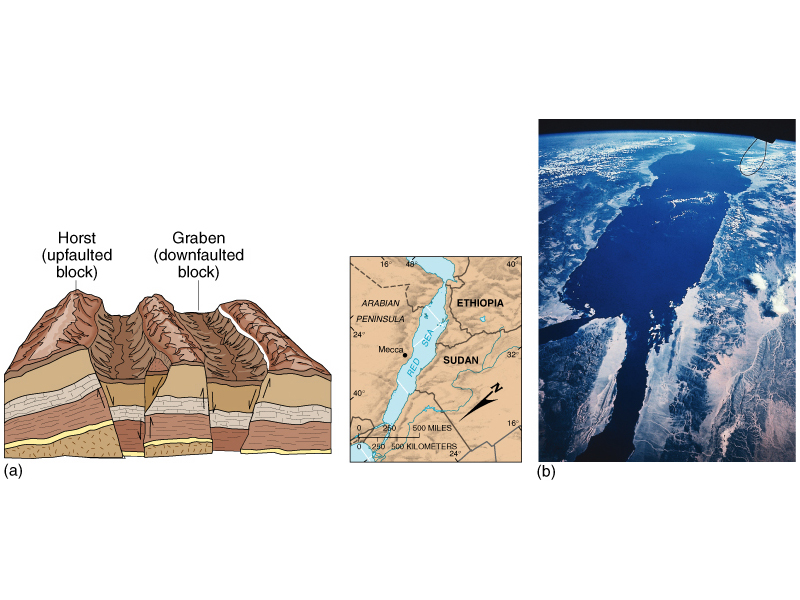 Figure  12.14
Basin and Range province:
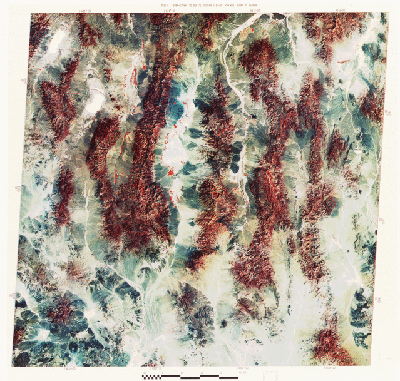 tilted fault-block mountains in Nevada

result of a horst and graben system
Sierra Nevada and Wasatch Ranges part of this system
33
34
Terminology
Diastrophism, also called tectonism, large-scale deformation of Earth's crust by natural processes, which leads to the formation of continents and ocean basins, mountain systems, plateaus, rift valleys, and other features by mechanisms such as lithospheric plate movement (that is, plate tectonics), volcanic loading, or folding.
35
36
Types of Folds
37
Folding
A fold is a rock formation that's been made by flat rocks becoming deformed due to stress and pressure. Folds are created when two plates that make up the earth's crust collide. As the plates are forced together they bend, curve, or make jagged patterns in the rock.
38
39
Earthquakes
Focus
Place of actual movement
Epicenter
Surface directly above focus
Seismograph
Recording device for 
    seismic waves
Richter Scale, 1935
Seismic waves
Recordable vibrations
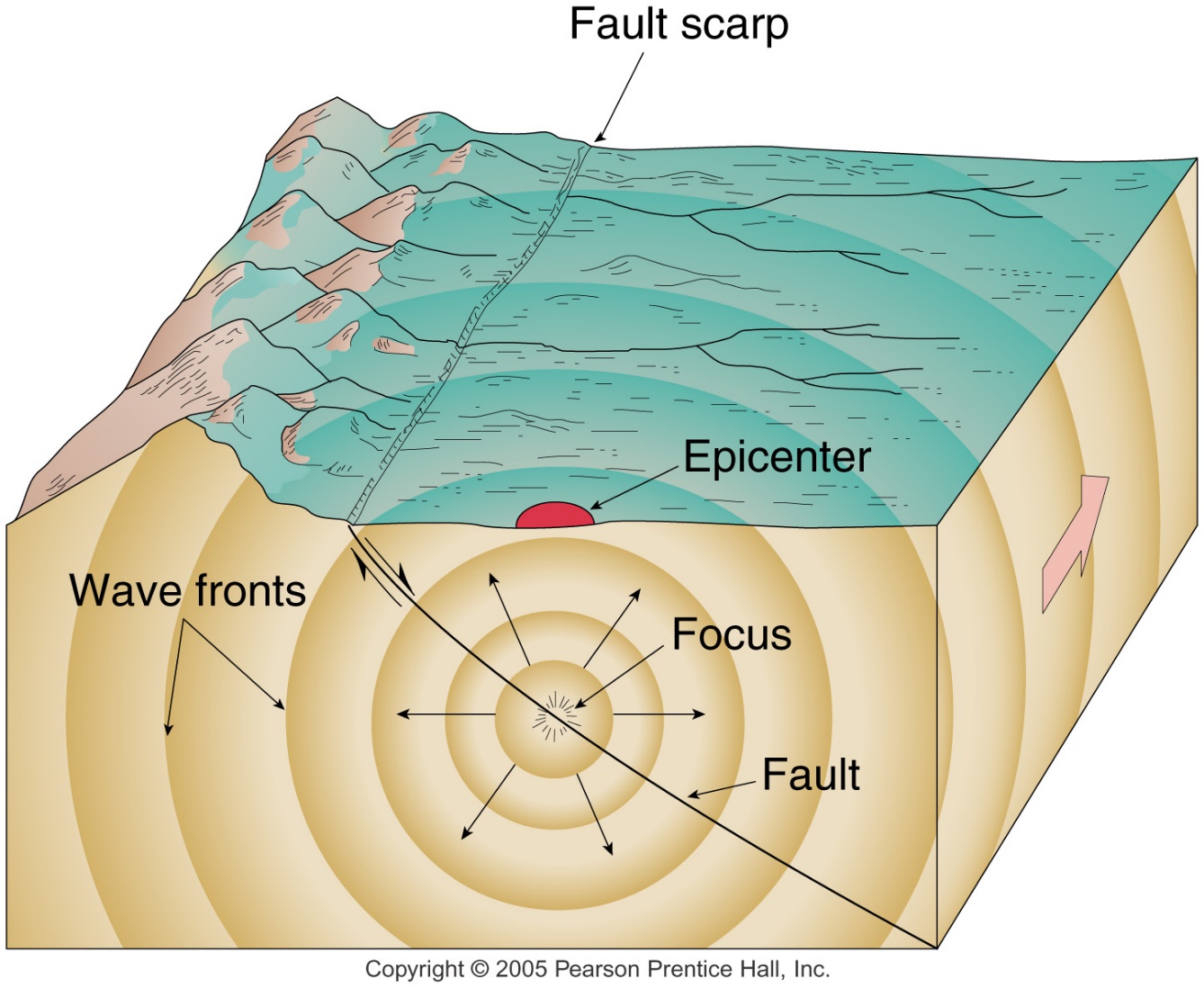 Click on the diagram above to see the video
40
41
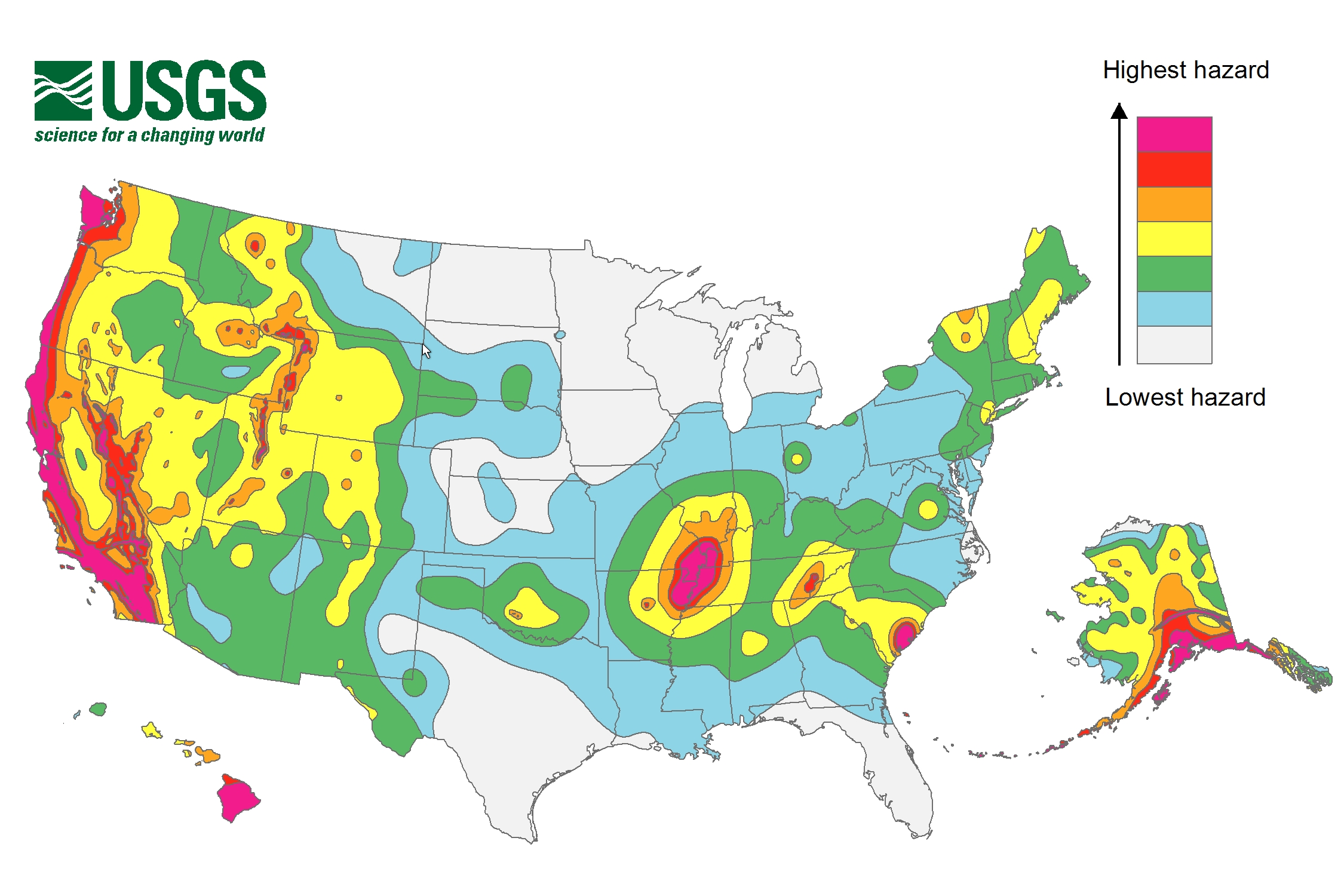 Earthquake
42
New Madrid Fault
Most likely to impact the St. Louis Area as it did in 1812

Nothing of major importance has occurred in more than 200 years

Are we overdue for another big one?
43
Extent of Seismic Wave Transmission
Due to differences in the nature of the bedrock in those areas
New Madrid amplifies more than San Andreas
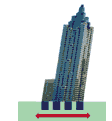 44
Earthquake Occurrence – Volcanoes too
Notice how frequently they occur along tectonic plate boundaries.
Ring of fire
Ring of fire
45
Richter Scale
An increase in one whole number signifies an earthquake 10 times greater power and a decrease in one number signifies an earthquake of 1/10th the power
An increase in two whole numbers signifies an earthquake of 100 times greater power, etc.
Compared to a 5.6 quake, one of 6.6 is 10 times more powerful and one of 7.6 is 100 times more powerful and one of 8.6 is 1000 times more powerful.
46
What seems to be strange about the two occasions shown in red?
Earthquakes
Why might this not be illogical?
47
Earthquake Damage
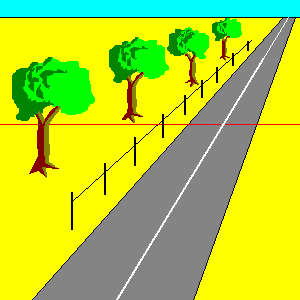 Rebound theory -- left







Alaska ’64 - above
Some soils may liquefy
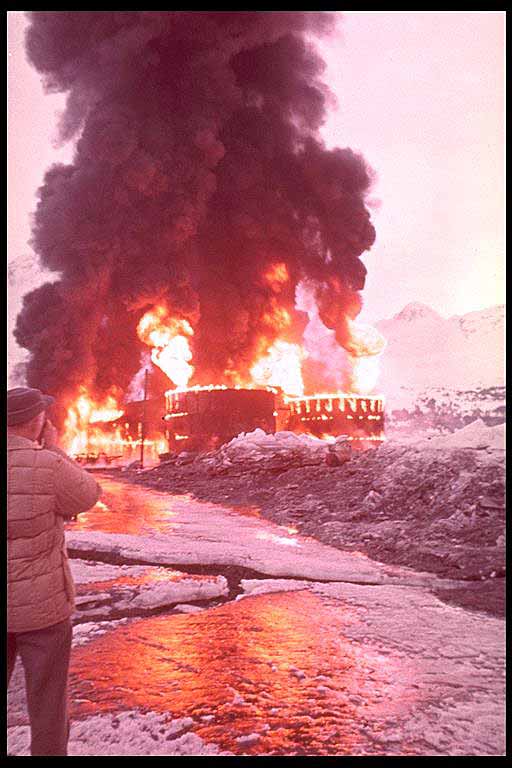 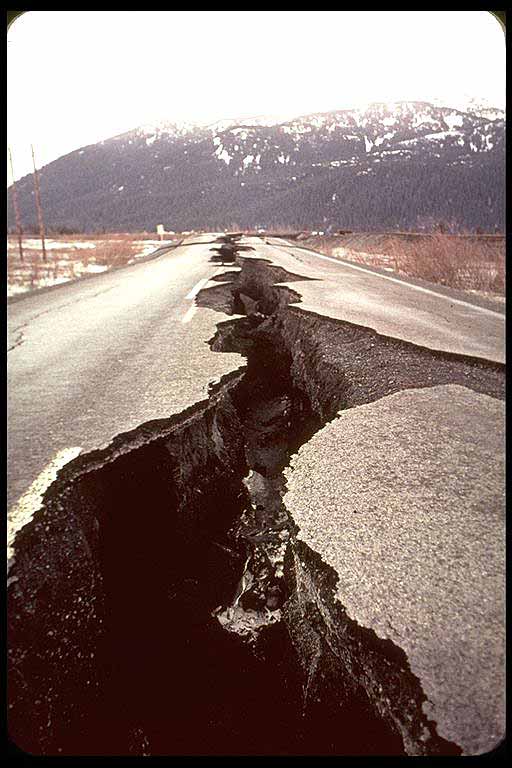 Click the split road to see a video
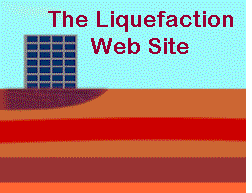 48
Earthquake zones
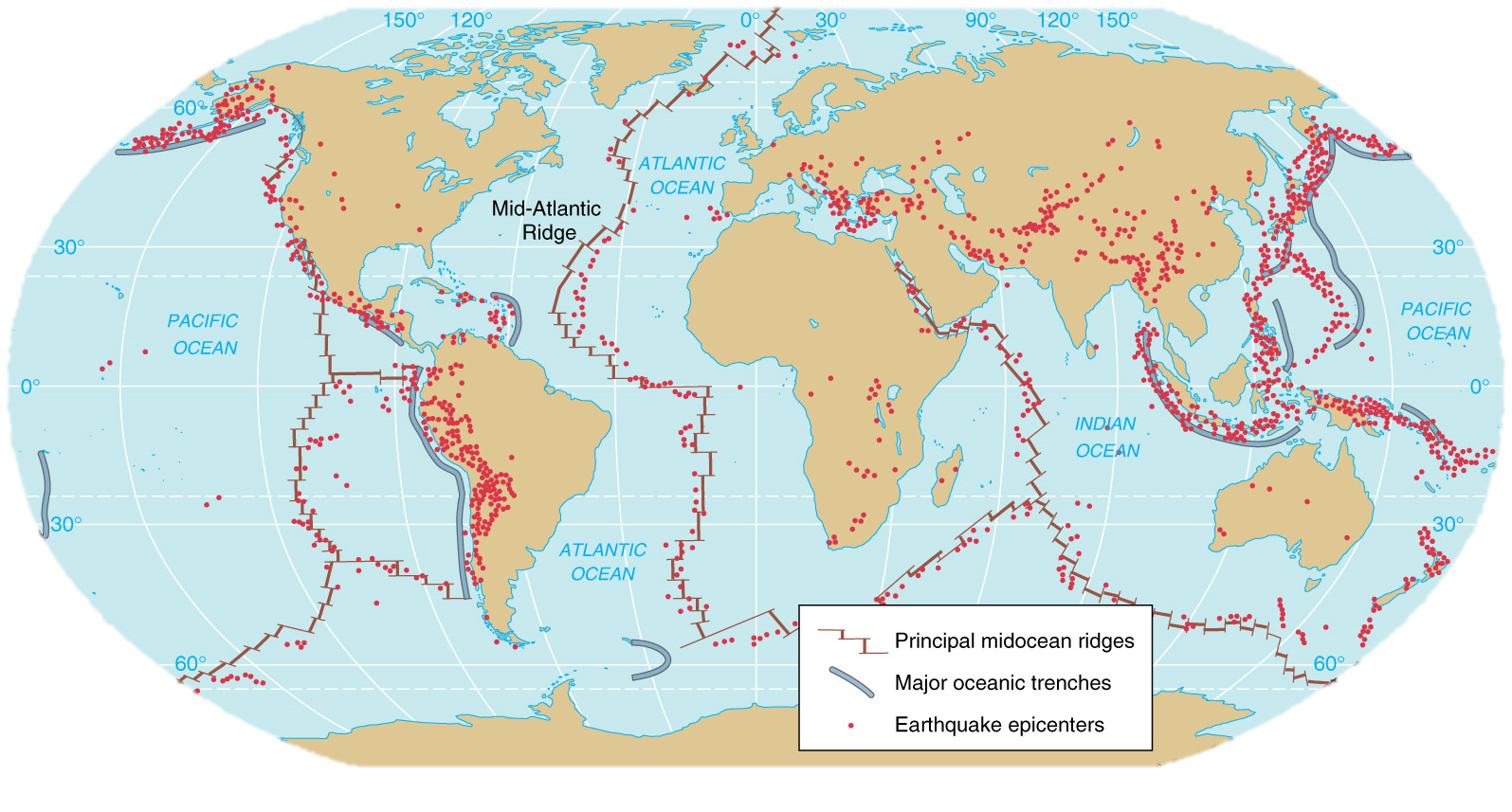 Volcanoes: Most frequent along subduction zones.
Magma
Molten rock below the Earth’s surface
Lava
Molten rock reaching Earth’s surface
Volcano
Surface vent for lava
Intrusion
A mass of magma which has moved into the lithosphere and often hardened there forming a mass of rock which is different from the rock surrounding it.
Laccolith
Batholith
50
Volcanoes
Click on the volcano to see a video
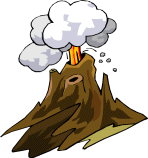 51
Volcanism:
Extrusive: Where lava comes out on the surface of the earth – Volcanoes
Intrusive: When magma move into the lithosphere but does not erupt upon the surface of the earth – laccoliths or batholiths or dykes, etc.
52
Volcanoes are extrusive
53
54
Volcano Type: Shield Volcano
Kilauea in Hawaii in 2018 had at least a dozen fissures open and pour out lava.
Runny lava – low relief and more spread out
Basalt rock
Mauna Loa, Hawaii
Sedate
55
Volcano Type: Strato-volcano
Composite cone volcanoes (strato-volcanoes)
Krakatau in Indonesia, largest
Ash, pyroclasts, sulfurous gas (poisonous gases) 
Explosive – gasses can’t easily bubble out, so when enough pressure has built up, they explode out.
High relief
Thicker, less runny lava
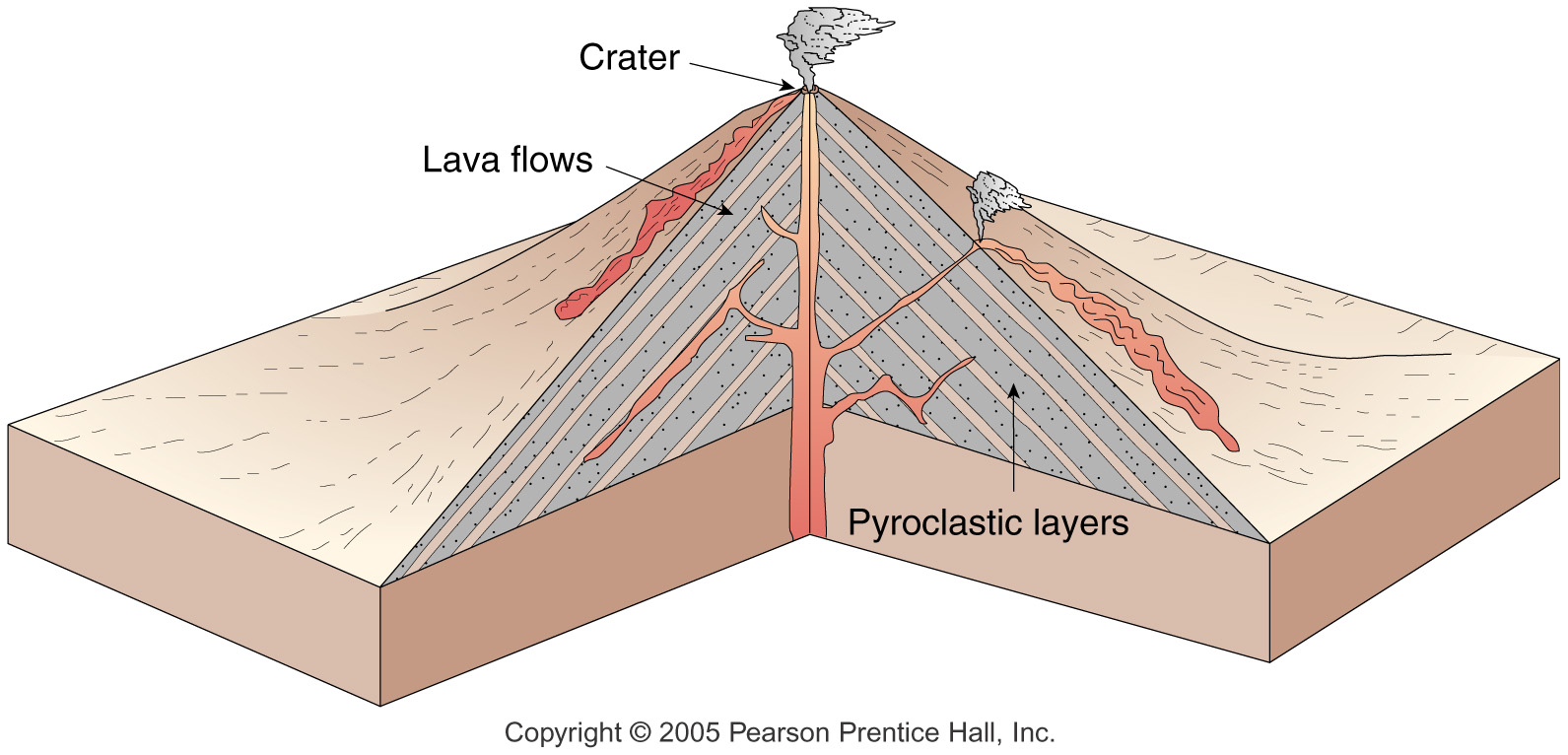 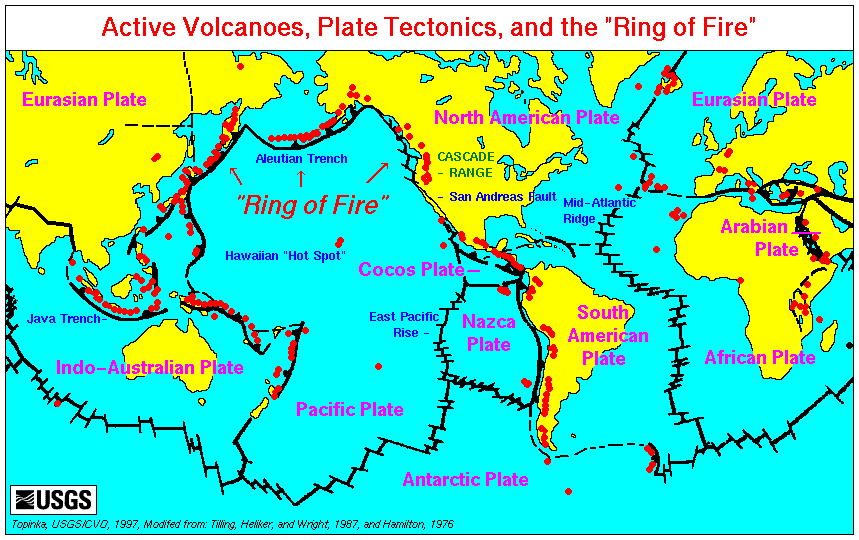 Life Cycle of a Hot Spot Island
The Pacific plate has been moving over the hot spot for many thousands of years. As an island moved off of the hot spot, then its volcanoes became dormant and the sea began eroding the shores, making the island smaller. The island of Hawaii is now on the hot spot and is still growing.
Oldest Islands
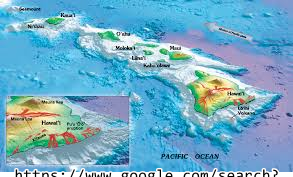 Youngest island with active  volcanoes
New one forming
Stages of development: (1) formation over hot spot (2) moved past the hotspot & inactive (3) being eroded by the action of the sea.
58
59
It has the potential to reach this far; however, predictions are grounded on limited information.
60
Recent reports on Supervolcanoes
61
Volcanoes & casualties
62
Intrusive Volcanism
Magma intrudes into weakened areas of the lithosphere without erupting onto the surface. In these cases the magma cools and solidifies into various types of igneous rock, frequently granite.

Laccoliths

Batholiths

Sills

Dikes

Pluton
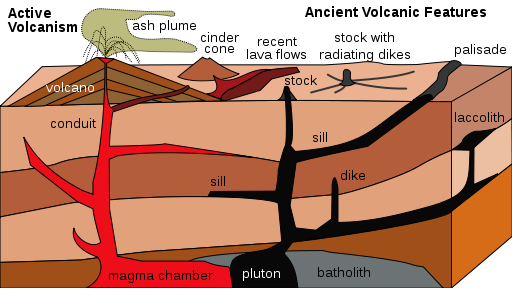 63
definitions
64
Pluton
65
laccolith
66
67
68
69
70
71
Remember that everything on and within the earth from the magma to the surface eventually gets recycled.
72
Rock Formation
Igneous 
Cooled molten crustal material
Basalt, granite
Sedimentary
High pressure
Sandstone, shale, limestone
Metamorphic
Compacted by heat, pressure
Marble from limestone
Slate from shale
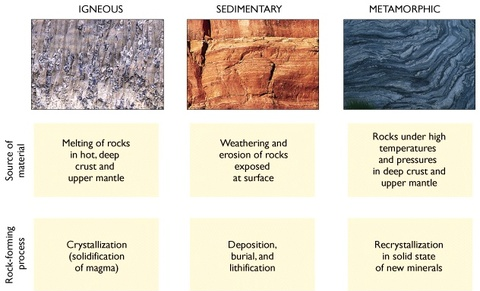 73
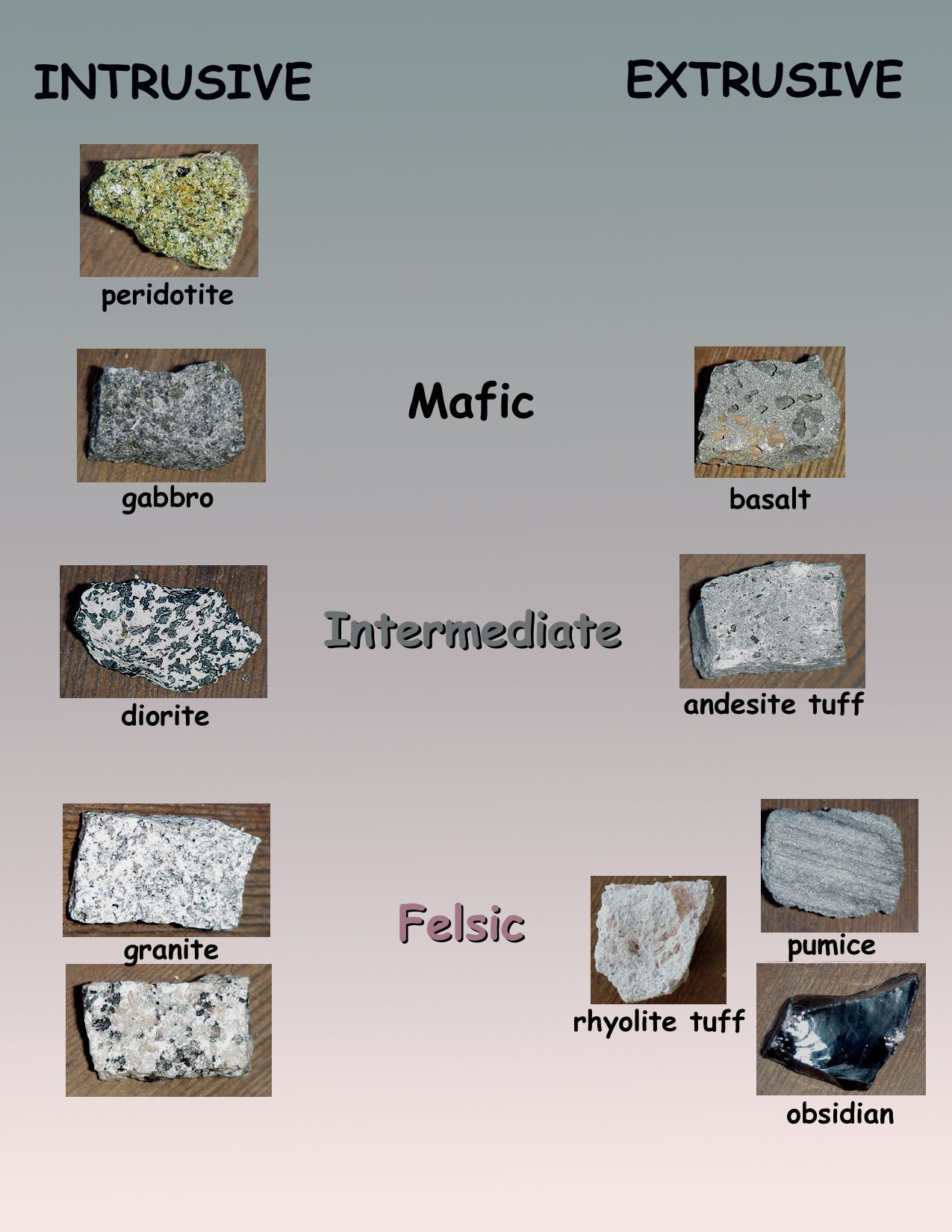 Cooled on the surface of the earth
Cooled inside the crust of the earth
Igneous Rock Formation
Igneous rock is cooled, hardened magma or lava
74
Formation of Sedimentary Rock
Click on the picture to see the video
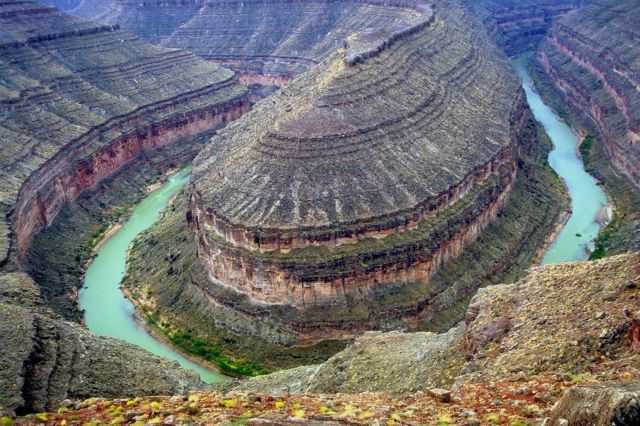 75
Metamorphic Rock Formation
Metamorphic rock has been structurally changed – both igneous and sedimentary rock may become metamorphic rock.
76
Minerals - Ores
Natural substances that comprise rocks
Types
Sima
Denser rocks = silicon, magnesium, iron minerals
Sial
Less dense
Silicon and aluminum
Distribution
Crustal movement 
Continental shields
Mining districts – where concentrations in ore are above average.
Accessibility 
Folding, weathering, erosion, deposition
77
Shields are the anchors of continents, being composed of the oldest rock formations.  These often contain good mineral deposits.
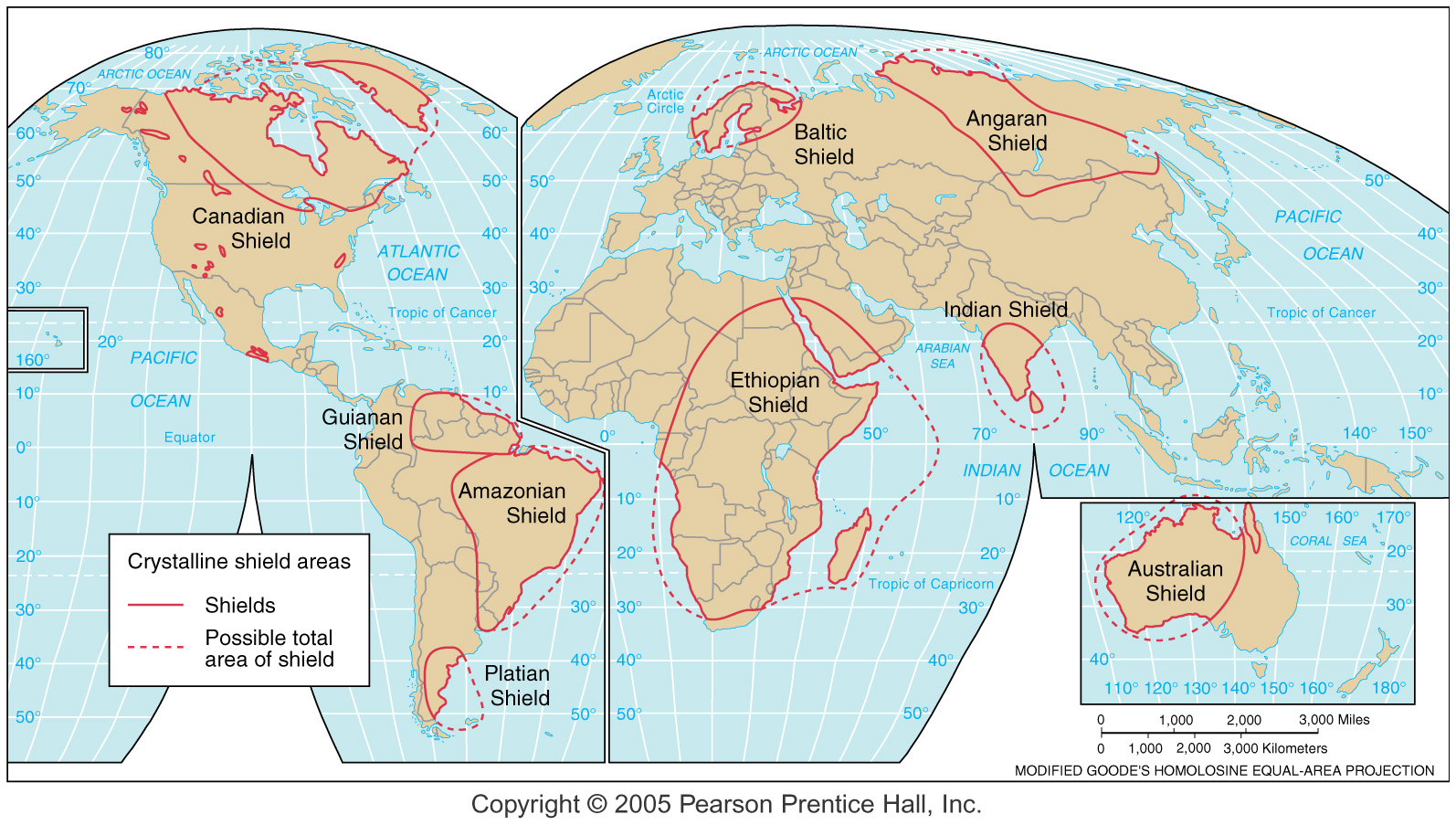 Faults
Fractures in Earth’s crust from stress
Types
Normal
Divergent plate boundary
Stretching 
Reverse
Convergent plate boundary
Compressed rock
Appalachian Mountains, Wasatch Range, Himalayas
Thrust
Horizontal movement
79
Normal & Reverse Faults
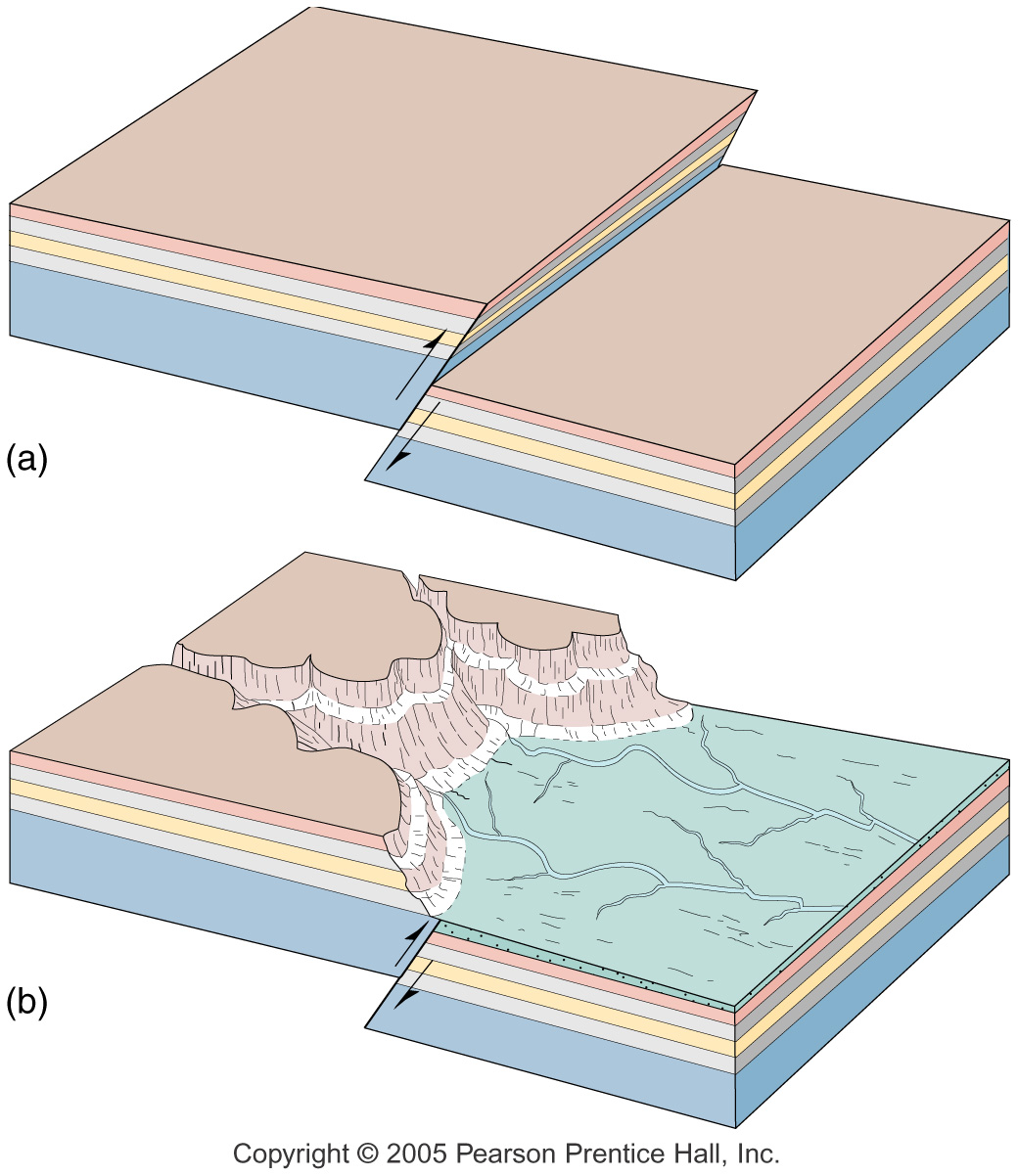 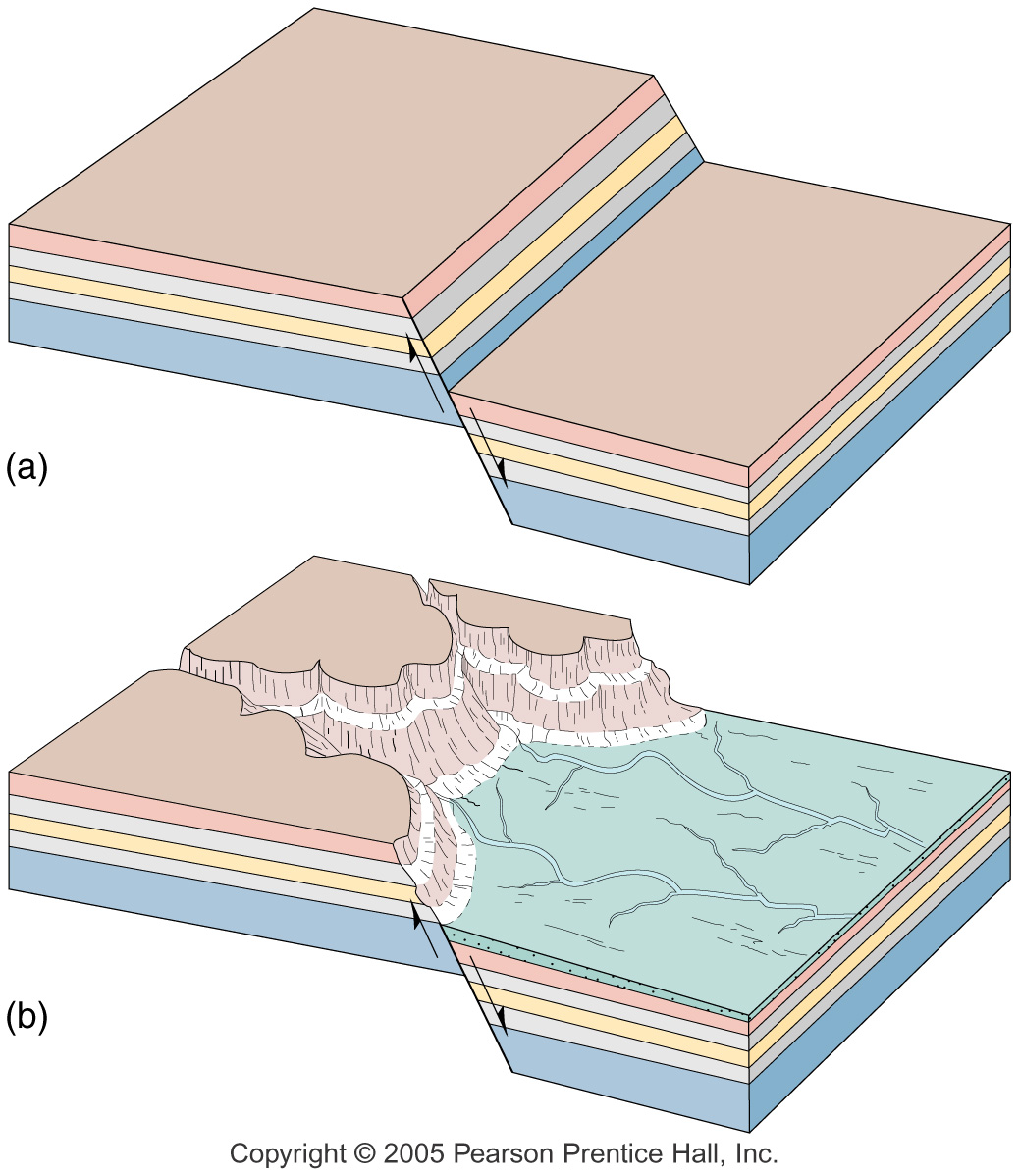 Normal Fault                                       Reverse Fault
Types of Faults – seismic activity
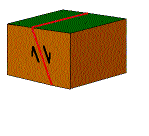 Normal fault




Reverse fault


Left slip fault

Right slip fault
Movement on a fault results in from minor tremors to major earthquakes.
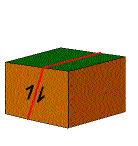 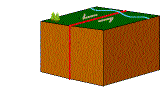 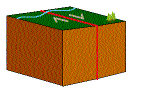 81
Earthquakes and Volcanoes can Trigger Tsunamis
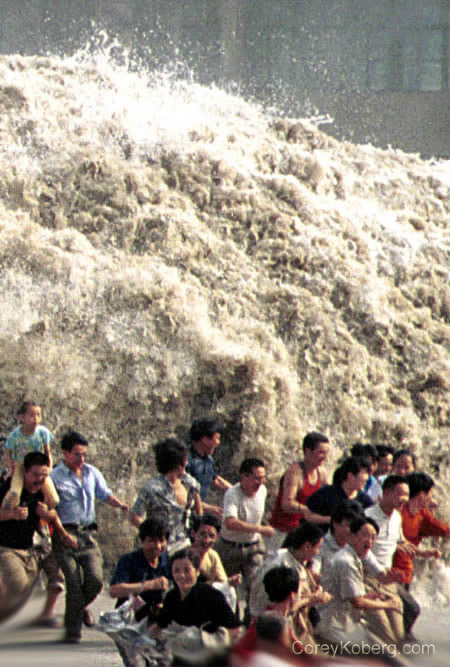 Click on the picture on the left to see the video on tsunamis, particularly December 26, 2004.
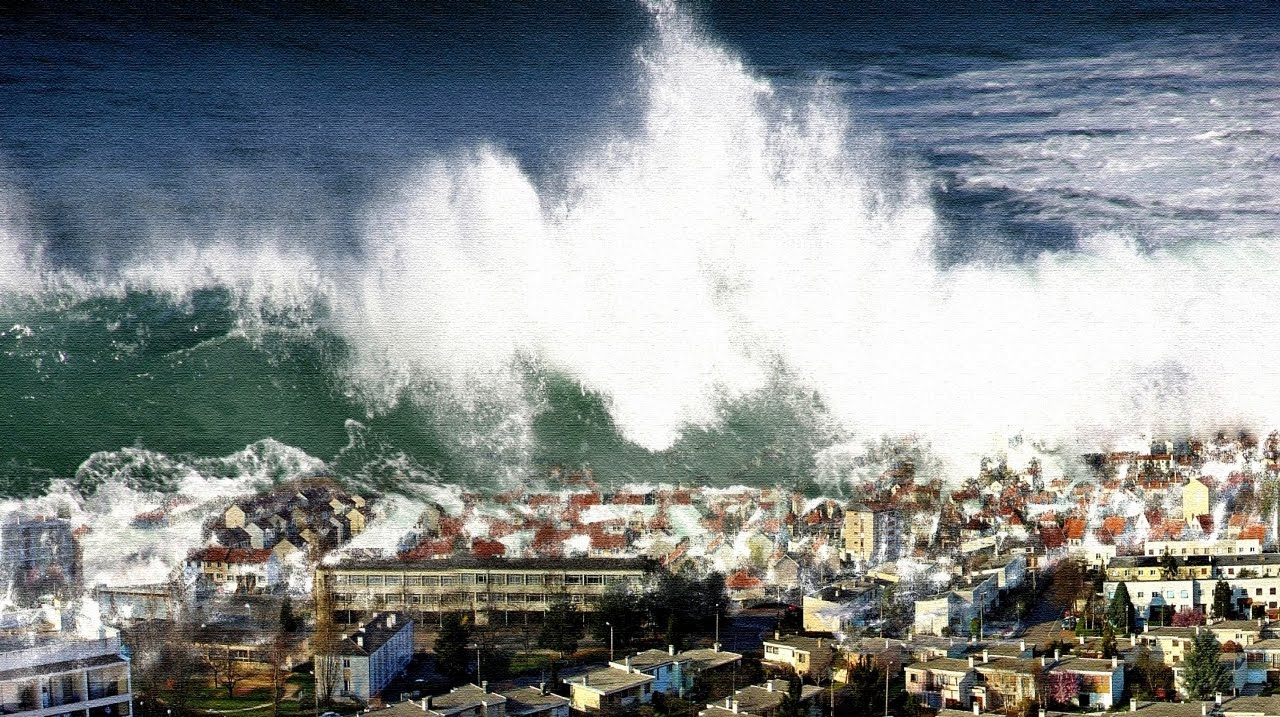 82
Rocks & Landforms
3 influences
Crust movement = Landform creation (endogenic)
Rock movement
Reactions to crustal stresses
Weak rock (greatly affected by weathering & erosion)
Strong rock (less affected by weathering & erosion)
Mineral composition of rocks affects soils
Also affects the degree to which it can be weathered and the type of weathering to which it is most susceptible.
Remember the Four Laws of Ecology
83